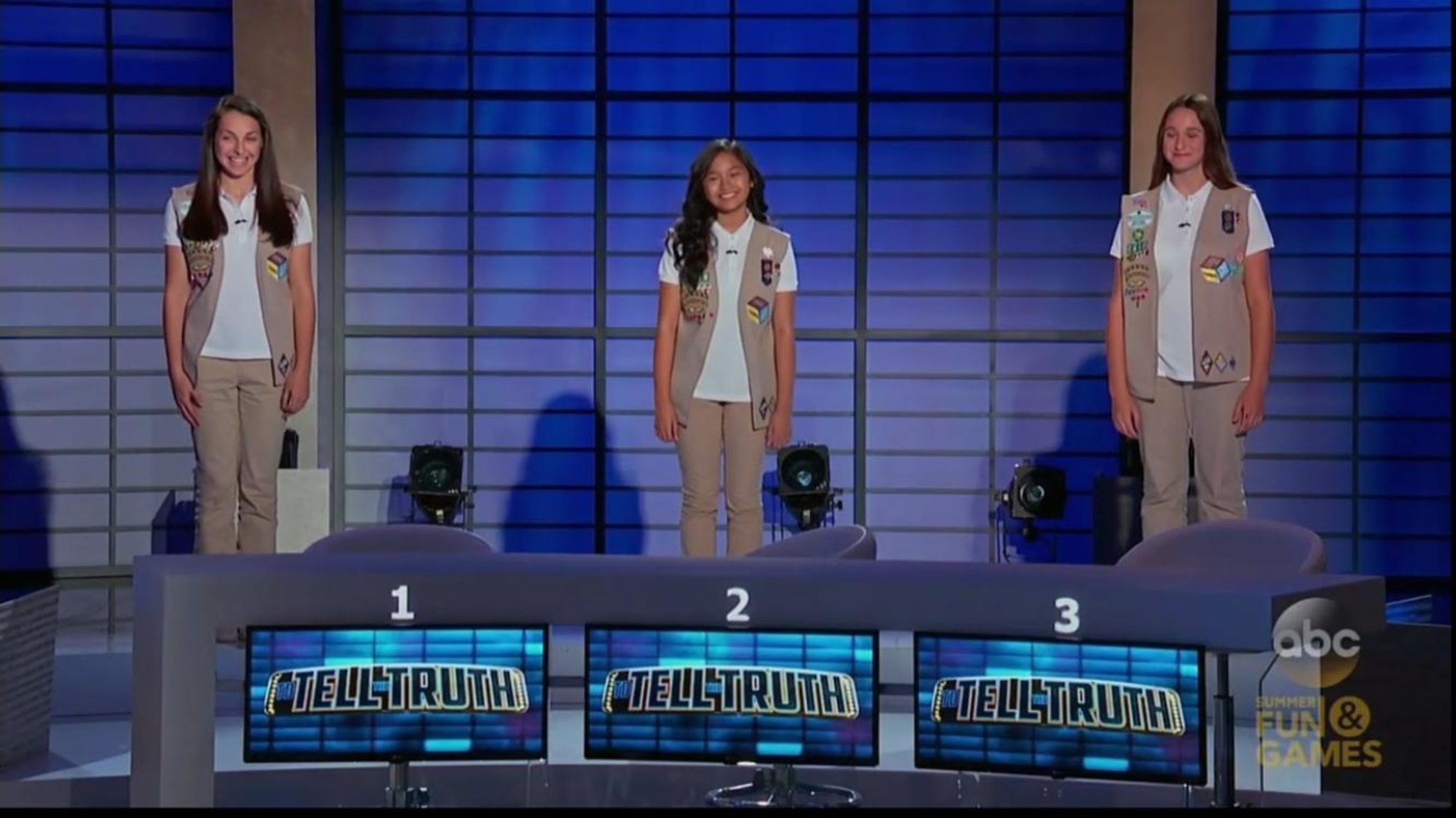 Will the Real Christian Please Stand Up!
-Qualities of saving faith-
John 8:31-59
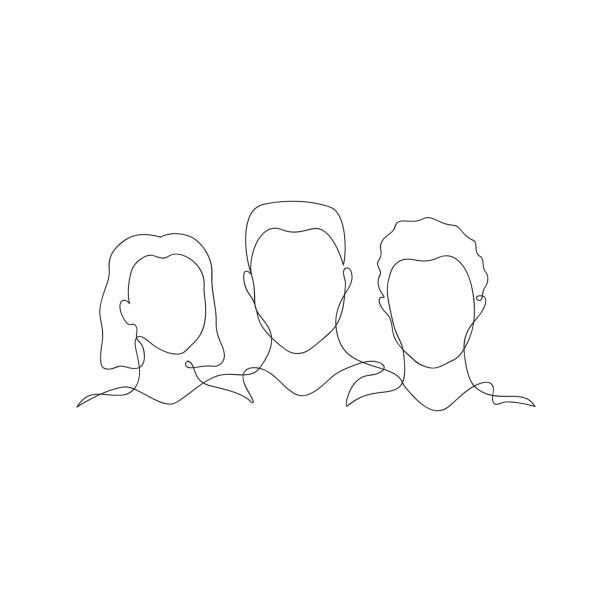 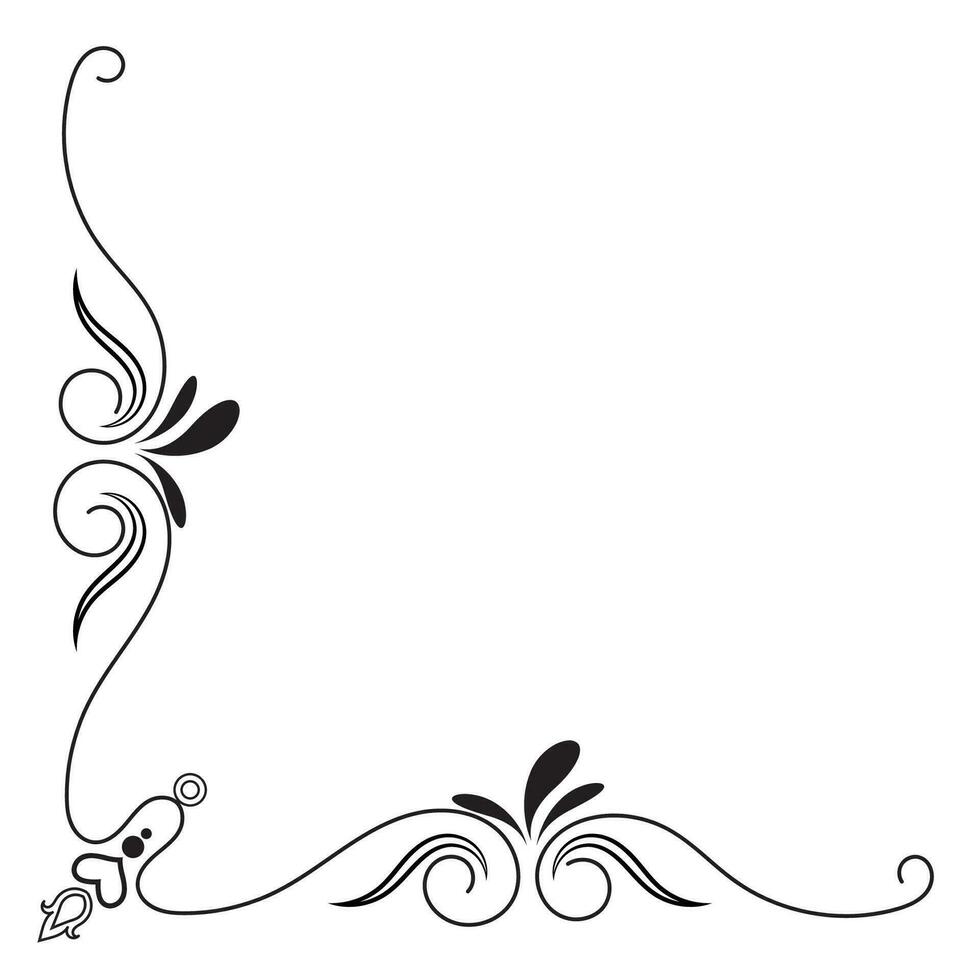 Saving faith endures (vs. 31-32)
2 John 1:9
Everyone who goes on ahead and does not abide in the teaching of Christ, does not have God. Whoever abides in the teaching has both the Father and the Son.
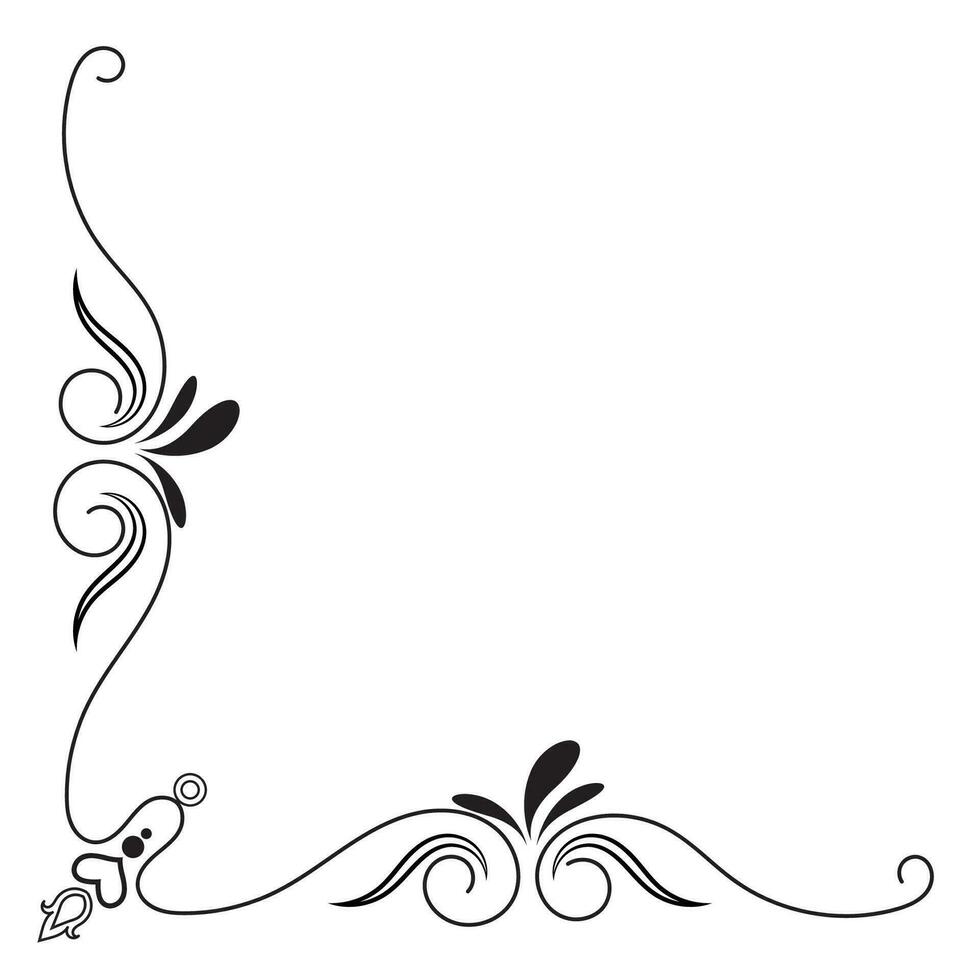 Saving faith endures (vs. 31-32)
Saving faith understands sin and its bondage (vs. 33-37)
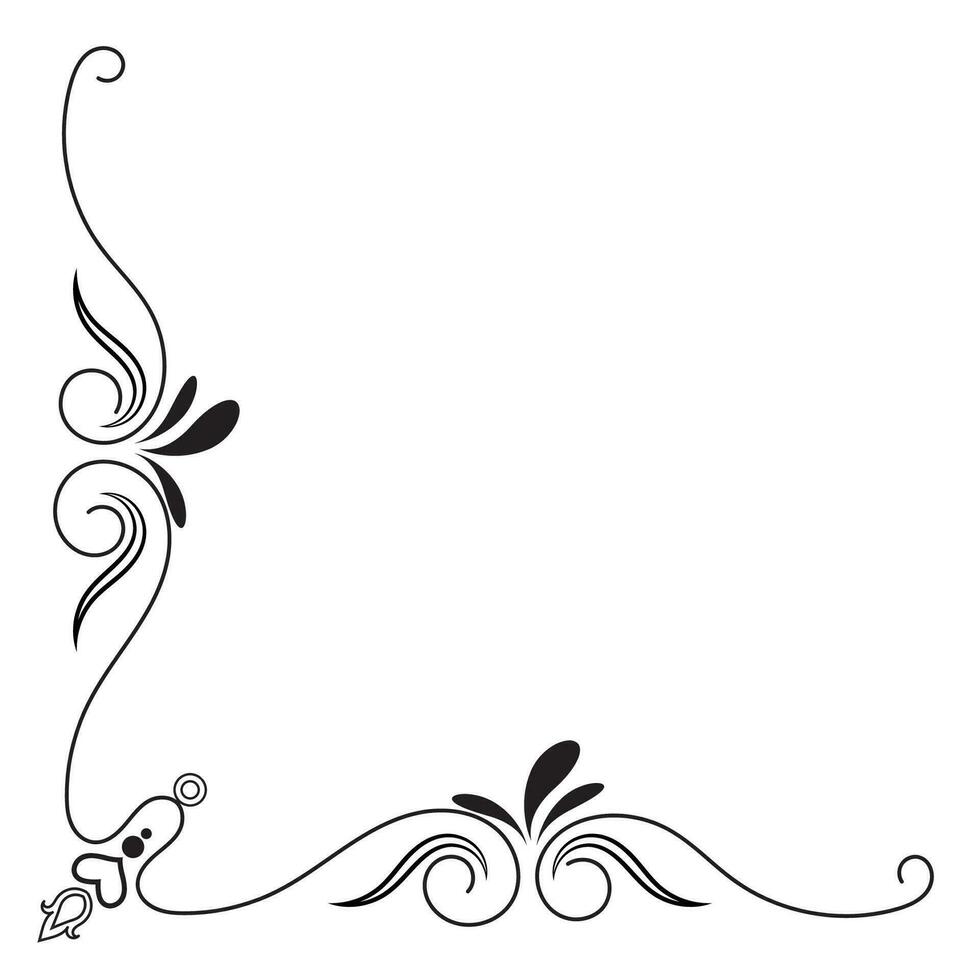 Romans 6:16-18
16 Do you not know that if you present yourselves to anyone as obedient slaves, you are slaves of the one whom you obey, either of sin, which leads to death, or of obedience, which leads to righteousness? 17 But thanks be to God, that you who were once slaves of sin have become obedient from the heart to the standard of teaching to which you were committed, 18 and, having been set free from sin, have become slaves of righteousness.
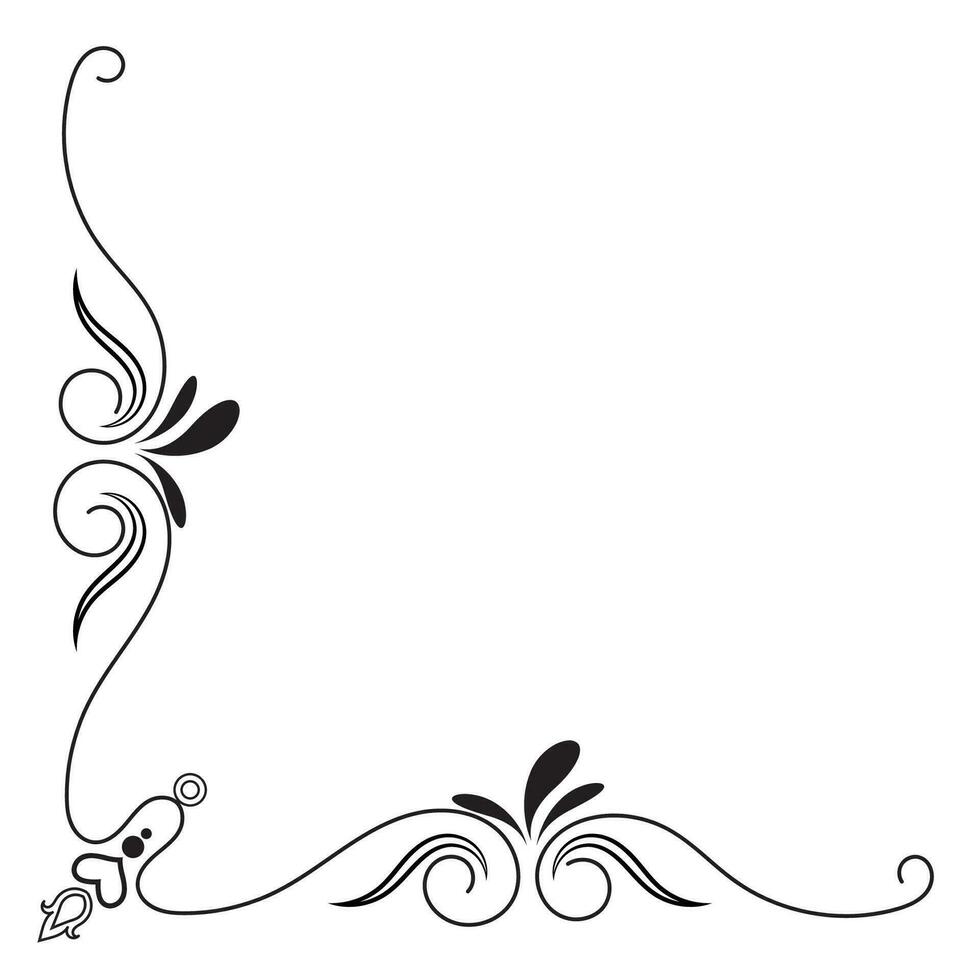 Titus 3:3-5
3 For we ourselves were once foolish, disobedient, led astray, slaves to various passions and pleasures, passing our days in malice and envy, hated by others and hating one another. 4 But when the goodness and loving kindness of God our Savior appeared, 5 he saved us, not because of works done by us in righteousness, but according to his own mercy, by the washing of regeneration and renewal of the Holy Spirit,
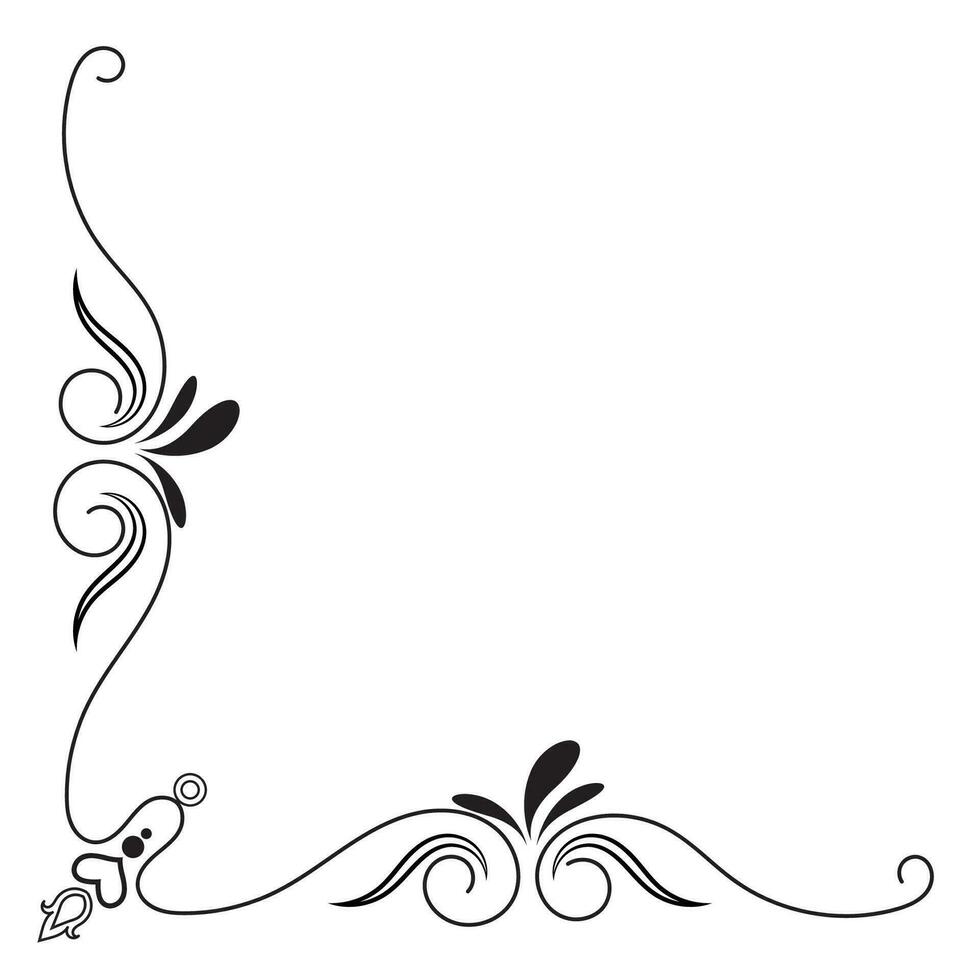 Saving faith endures (vs. 31-32)
Saving faith understands sin and its bondage (vs. 33-37)
Saving faith acts on faith (vs. 38-47)
It acts like Abraham in his faith (38-40)
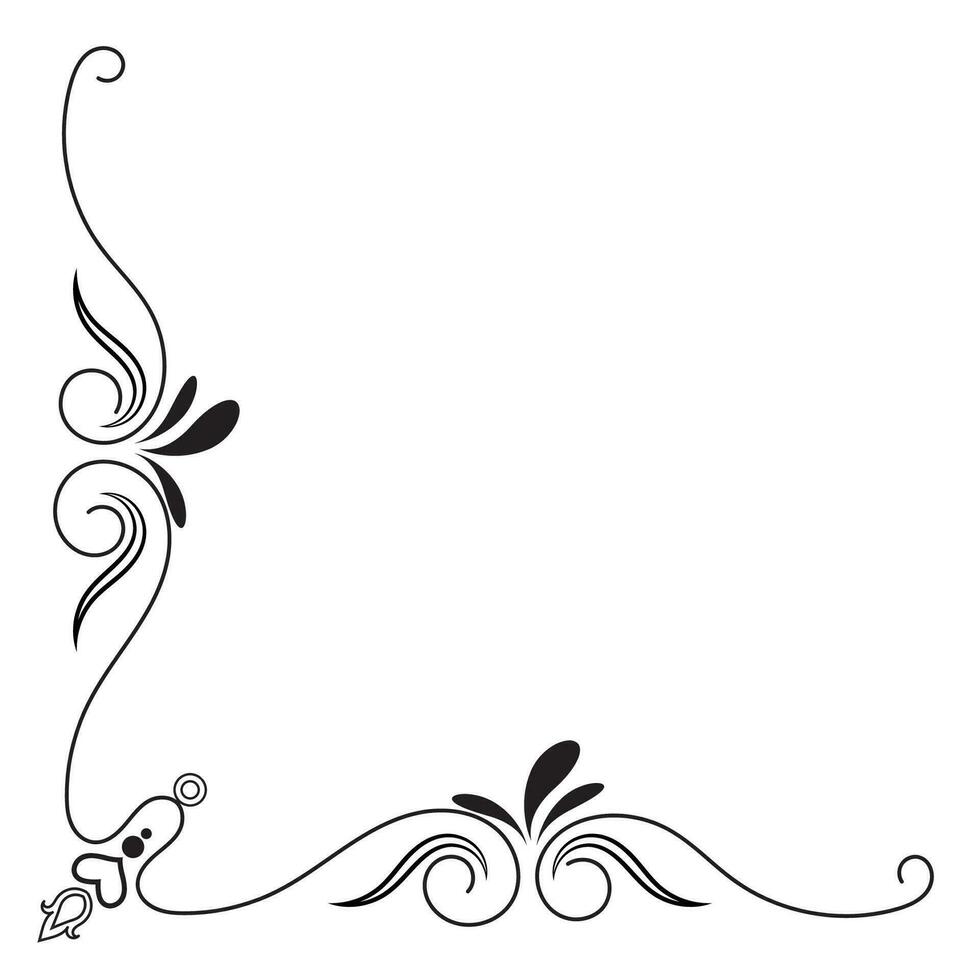 Romans 4:11-12
11 He received the sign of circumcision as a seal of the righteousness that he had by faith while he was still uncircumcised. The purpose was to make him the father of all who believe without being circumcised, so that righteousness would be counted to them as well, 12 and to make him the father of the circumcised who are not merely circumcised but who also walk in the footsteps of the faith that our father Abraham had before he was circumcised.
Abraham’s faith

Obedience to God’s call
Sacrifice of worldly gain
Believe in God’s promise
Live righteous life
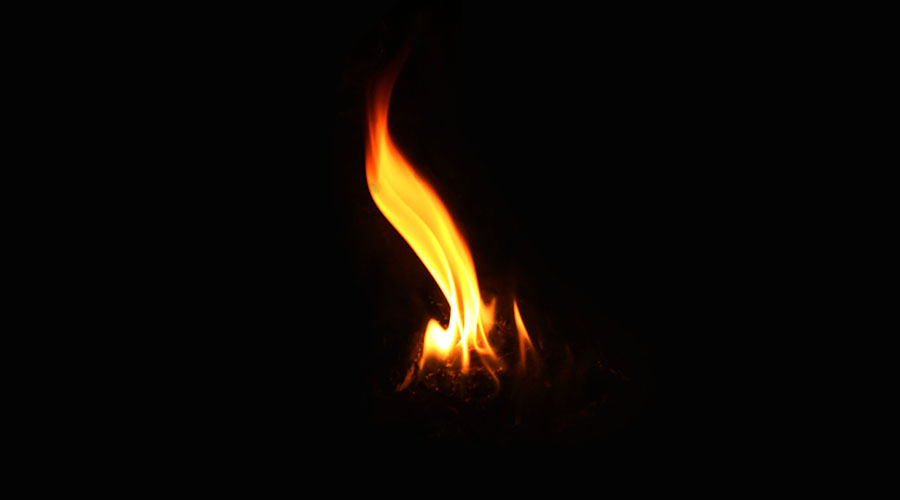 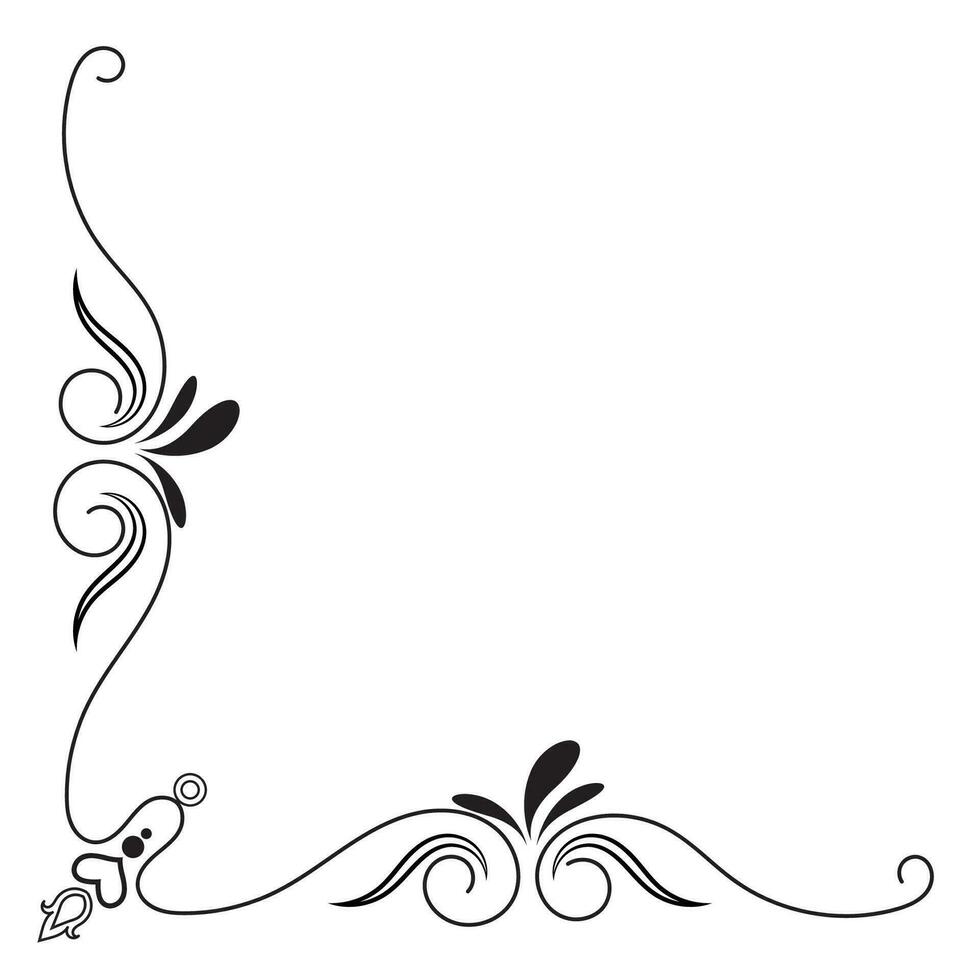 Saving faith endures (vs. 31-32)
Saving faith understands sin and its bondage (vs. 33-37)
Saving faith acts on faith (vs. 38-47)
It acts like Abraham in his faith (38-40)
It loves God’s Son (41-42)
It loves God’s truth (43-47)
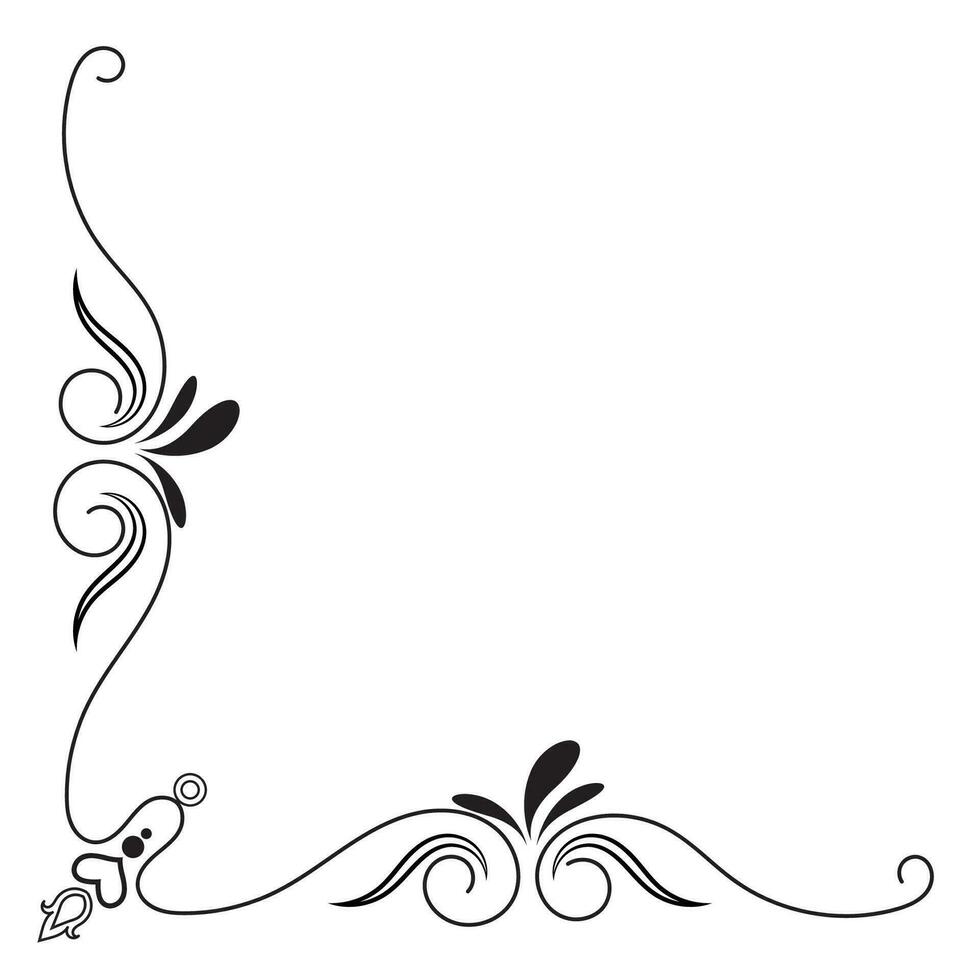 1 John 5:19-21
19 We know that we are from God, and the whole world lies in the power of the evil one. 20 And we know that the Son of God has come and has given us understanding, so that we may know him who is true; and we are in him who is true, in his Son Jesus Christ. He is the true God and eternal life. 21 Little children, keep yourselves from idols.
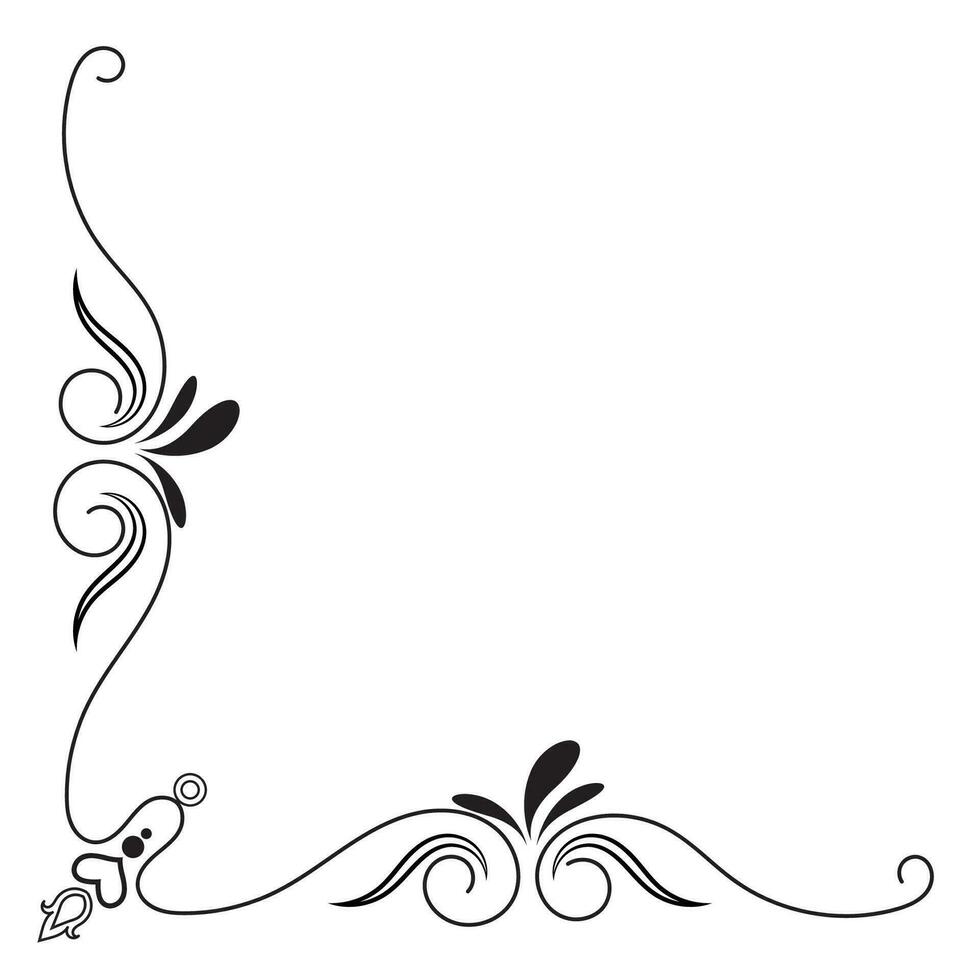 Saving faith endures (vs. 31-32)
Saving faith understands sin and its bondage (vs. 33-37)
Saving faith acts on faith (vs. 38-47)
Saving faith exalts Christ (vs. 48-59)
Will the Real Christian Please Stand Up!
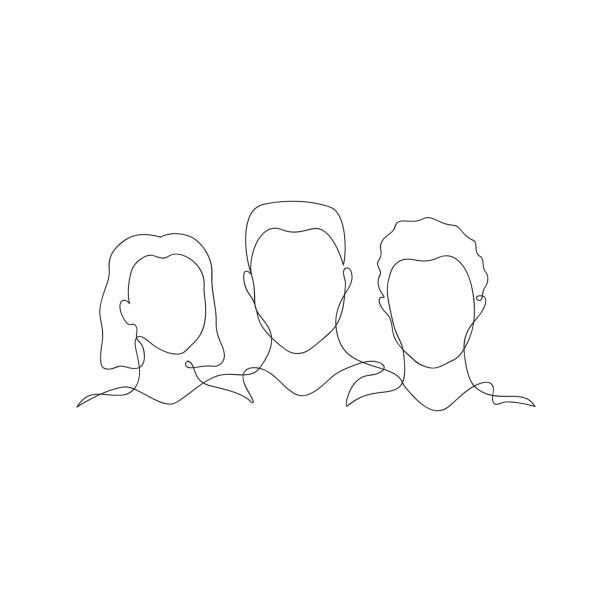